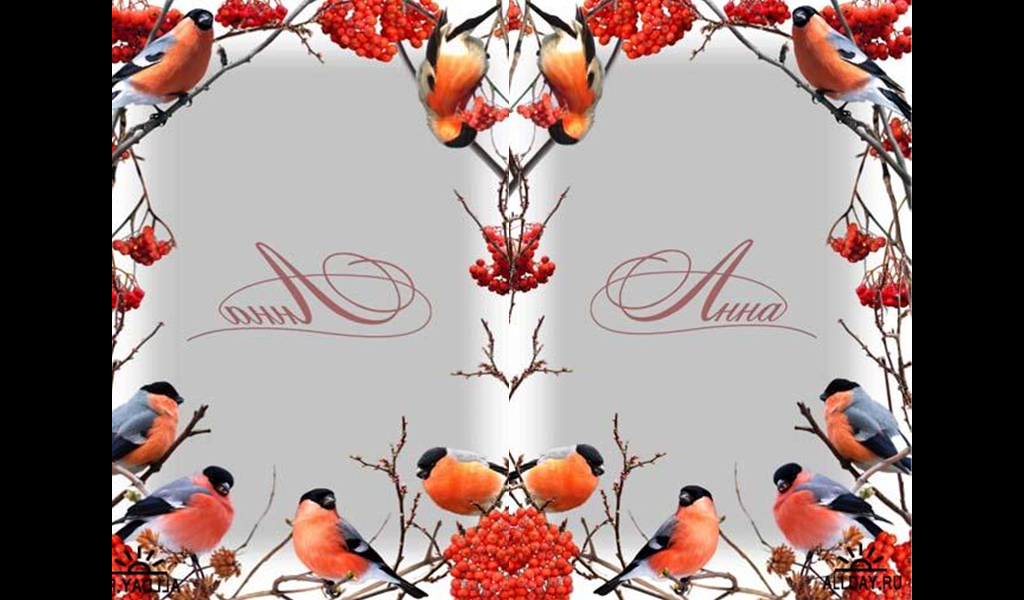 Снегирь 2
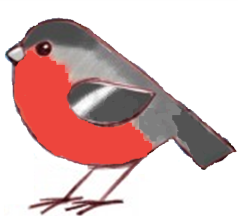 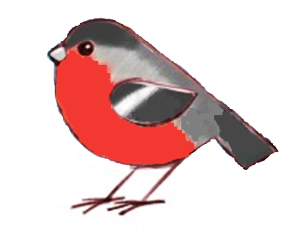 1. В центре листа  нарисуй  круг.
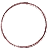 2. Нарисованный круг подели наискосок линией так, как–будто ты отрезаешь себе большую часть апельсина,  а младшему братишке – поменьше 
(он же маленький,  много не съест)! 
Это будет линия спинки нашей птички.
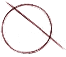 3. В верхней части большой дольки скругли край.
 Это у нас голова птички. Спереди нарисуй клюв. 
Нижнюю часть наклонной линии спинки продли и 
сделай из неё хвост так, как нарисовано на картинке.
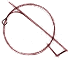 4. Нарисуй снегирю глаз. От животика нарисуй две линии  – это буду ножки.
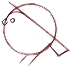 5. Закрась глазик тёмным. Нарисуй птичке крылышко. Пририсуй на палочках – ножках пальчики. 
Сотри линии построения рисунка ластиком.  Ещё раз наведи рисунок карандашом по- чётче.
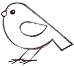 6. Теперь птичку можно раскрасить в цвета снегиря. 
 Если рисунок приклеить на картон и вырезать, то такими красивыми птичками можно украсить ёлку или кормушку.
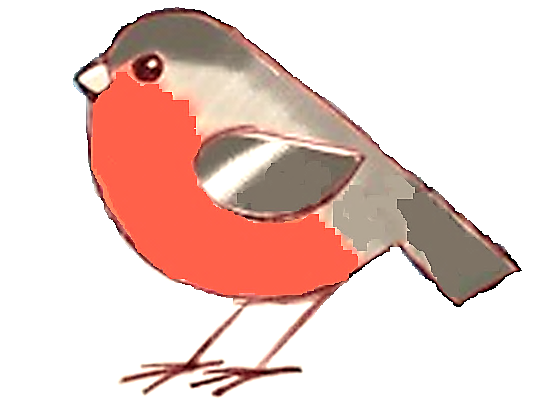 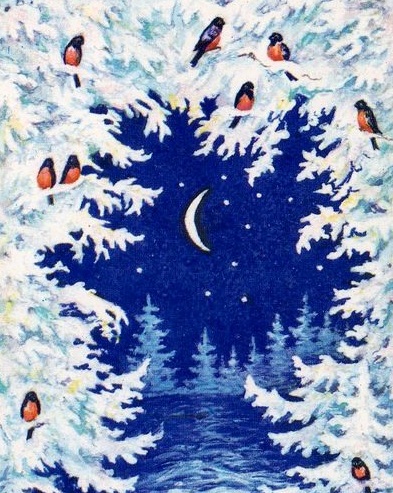 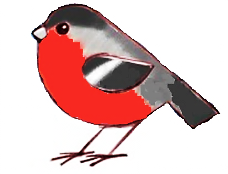 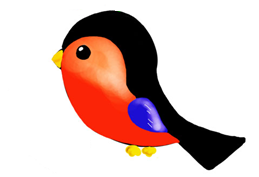 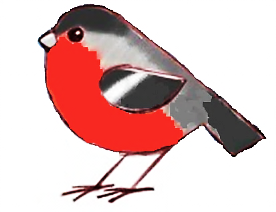 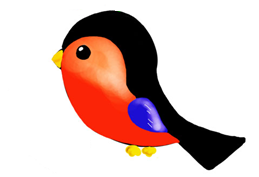 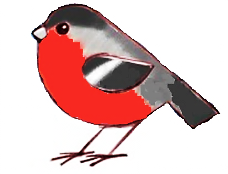 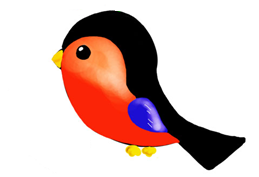 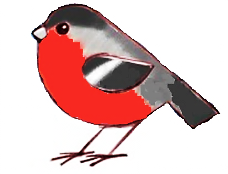 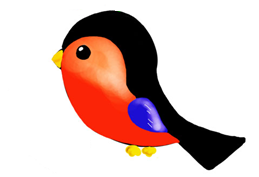 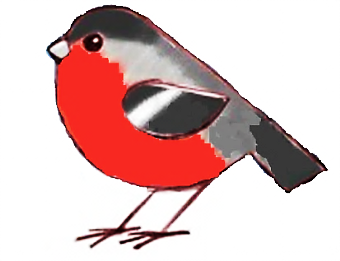 Источники:
1. vasilec.ru›children/learn-to-draw/bullfinch.html – этапы рисования
2. ikeep.ws›index.php?newsid=2183   - снегирь поэтапно
3. http://www.neizvestniy-geniy.r… - рисунок